#Forgiveness & #LettingGo
Healthy Interactions Group (HIG)
Michael Noll           Counseling, LLC
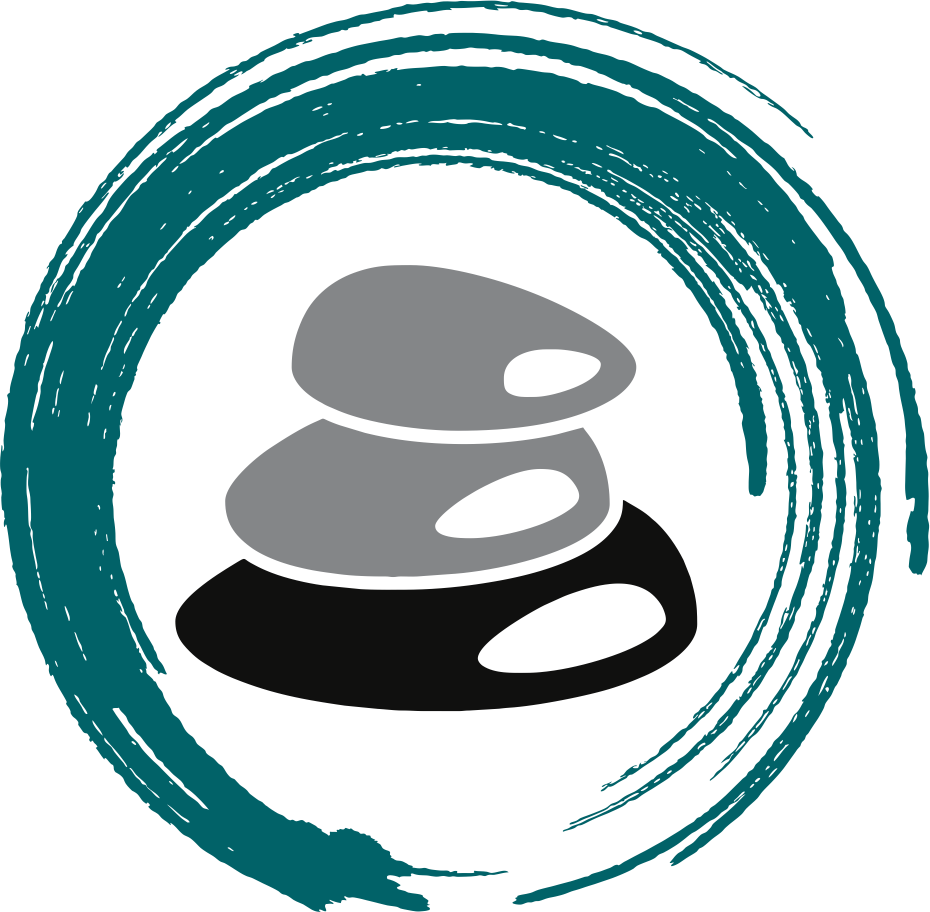 Where Today??
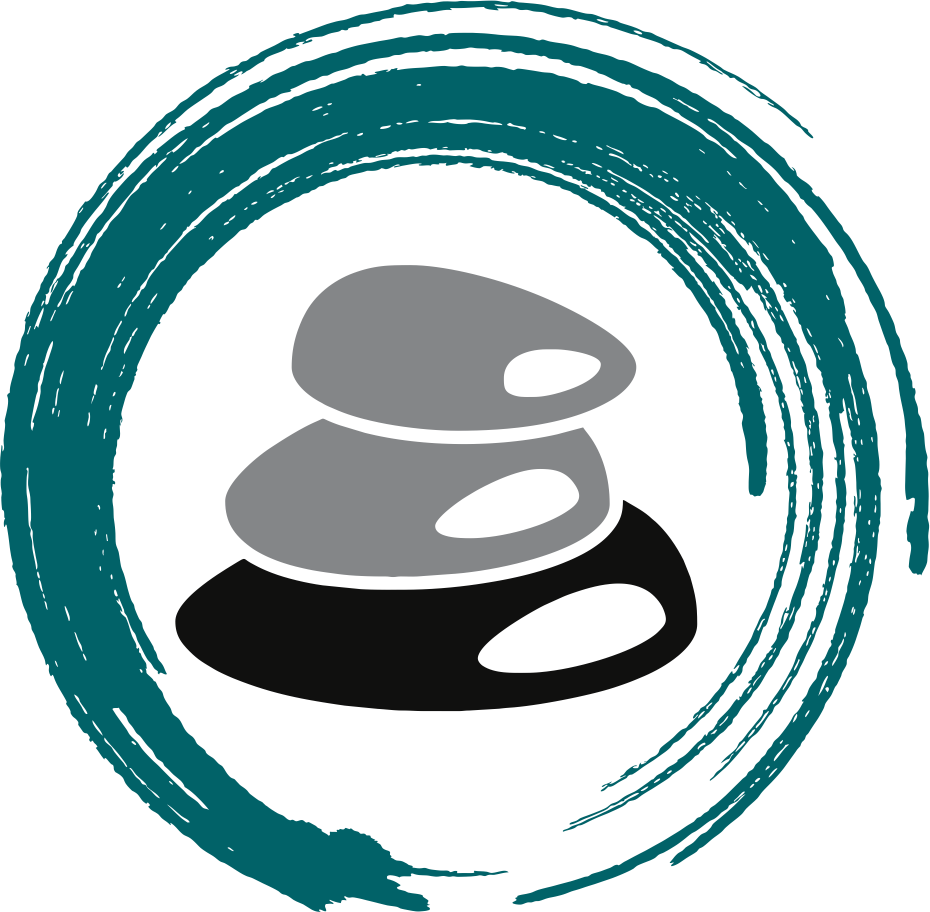 Recap Last week:
Grief
What’s the problem with stages? (3 of them?!)
Questions Grievers Have
Some Cultural History
Some Worksheet or Something Like it
Today 
Forgiveness and Letting Go
Maybe not what you had in mind
The How and Why
Next Steps?
Maybe not what you had in mind
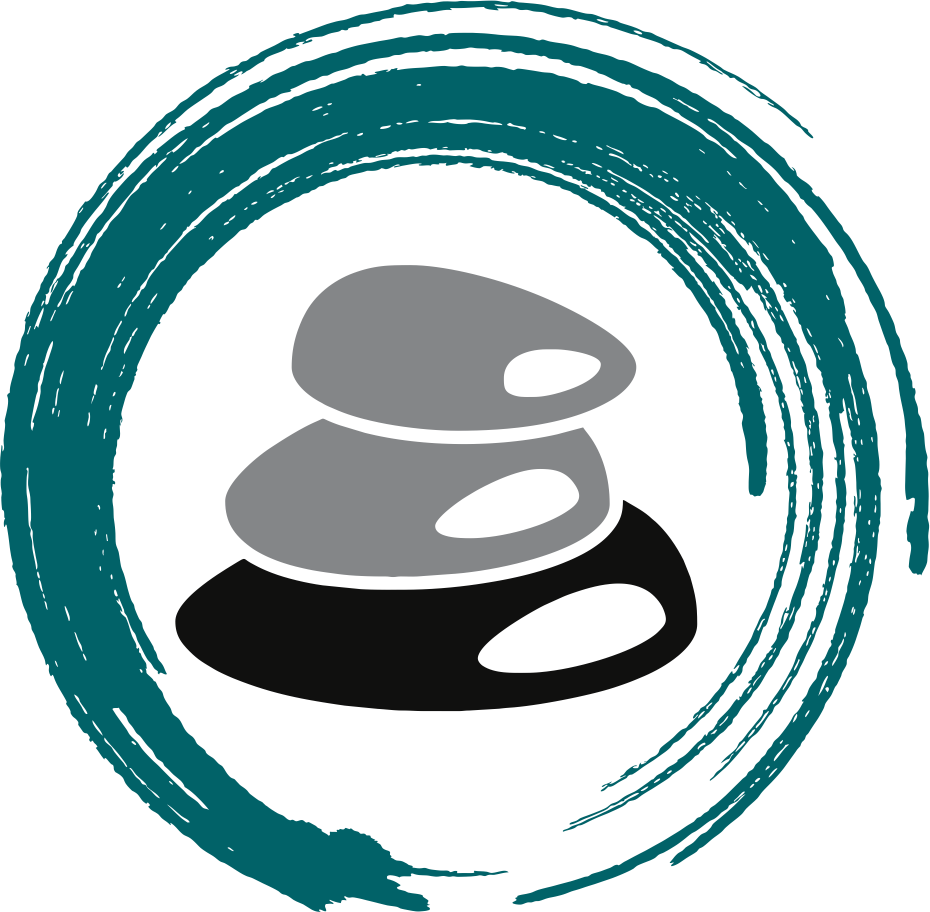 Forgiveness:
Necessary for long-term mental and emotional health
Defined as “the decision to let go of…”
Resentment
Anger
Thoughts of Revenge (real or perceived)
A “Choice”
Process of uncovering and letting go of anger, while restoring hope and moving on with life
When we let go/forgive – we are “refusing to play role of victim and let go of the control and power that they (offender) has over us”
Choose not to allow grudges, hurt or wrongdoings to define our lives
The How & Why?
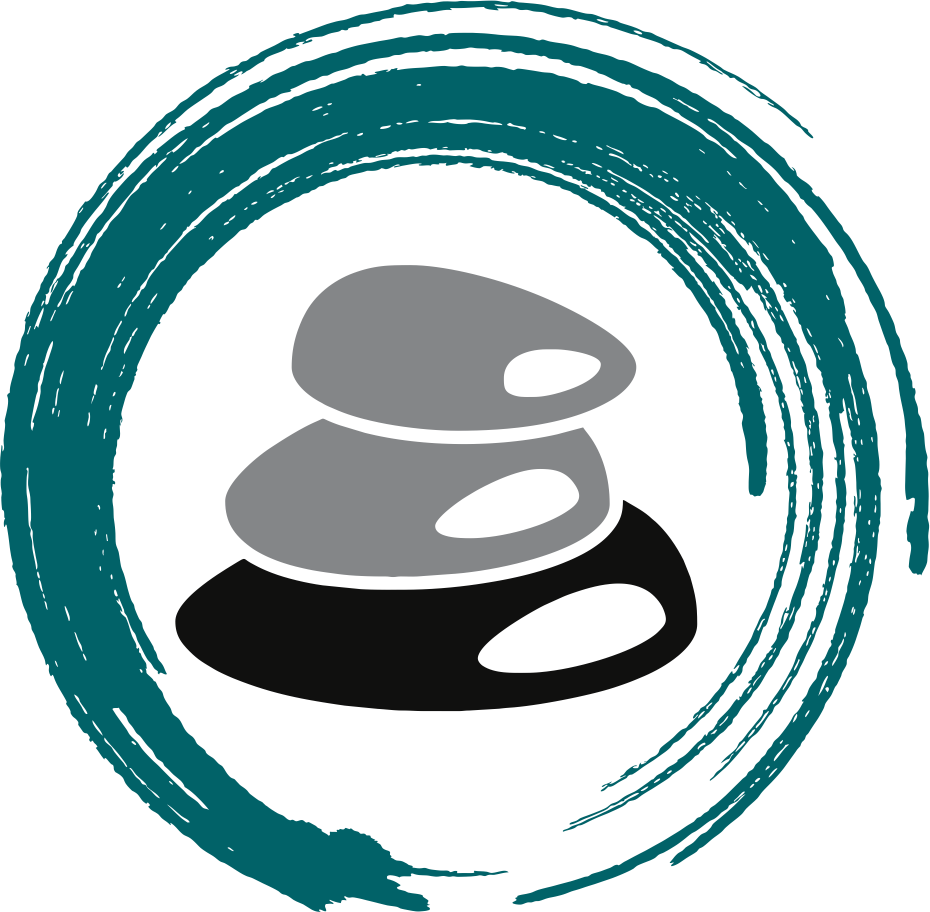 Acknowledge what hurt/offended you
Admit it has/had power over you
Look at how it has affected you (health and well-being)
Deep dive in to what is/was unacceptable, to you, about the situation
Look for a deeper understanding of what went on
Make an attempt to see the situation from others perspective
Was it deliberate? Mindless? Senseless?
Maybe they didn’t know they hurt/offended you
Maybe they were suffering, too
If it was spiteful/on-purpose (meant to harm
May have to “re-frame” to be able to forgive
Work through the emotions
Acknowledge what you’re going though (anger, frustration, hurt, sad) – but don’t get stuck in them
More How’s and Why’s
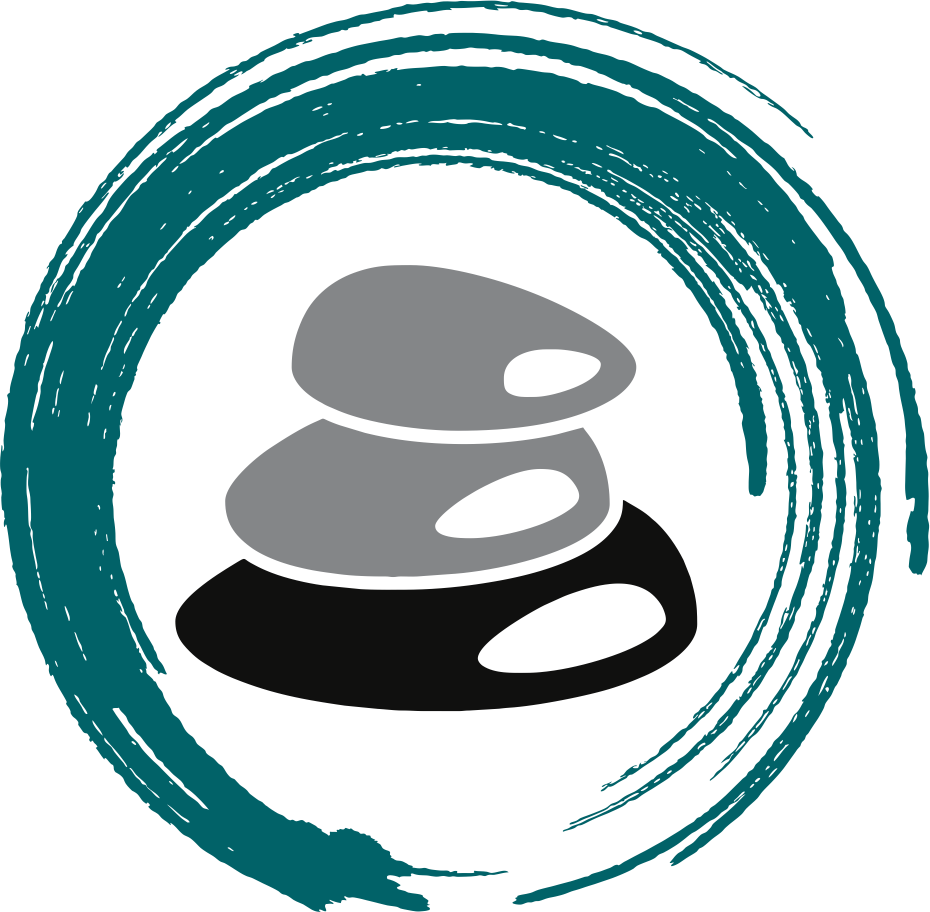 Commit towards letting go and moving on
*** The first act is for your benefit, not others ***
Secondly, like grief, it takes time and effort
Defined as: “Combination of accepting, but not denying; living in the present and looking toward the future without regret for the past, and a willingness to move on and beyond”

Dr. Dan Siegel defines forgiveness as “…giving up all hope of a better past.” Not doing so, keeps you powerless to the offender/offense…
#Next
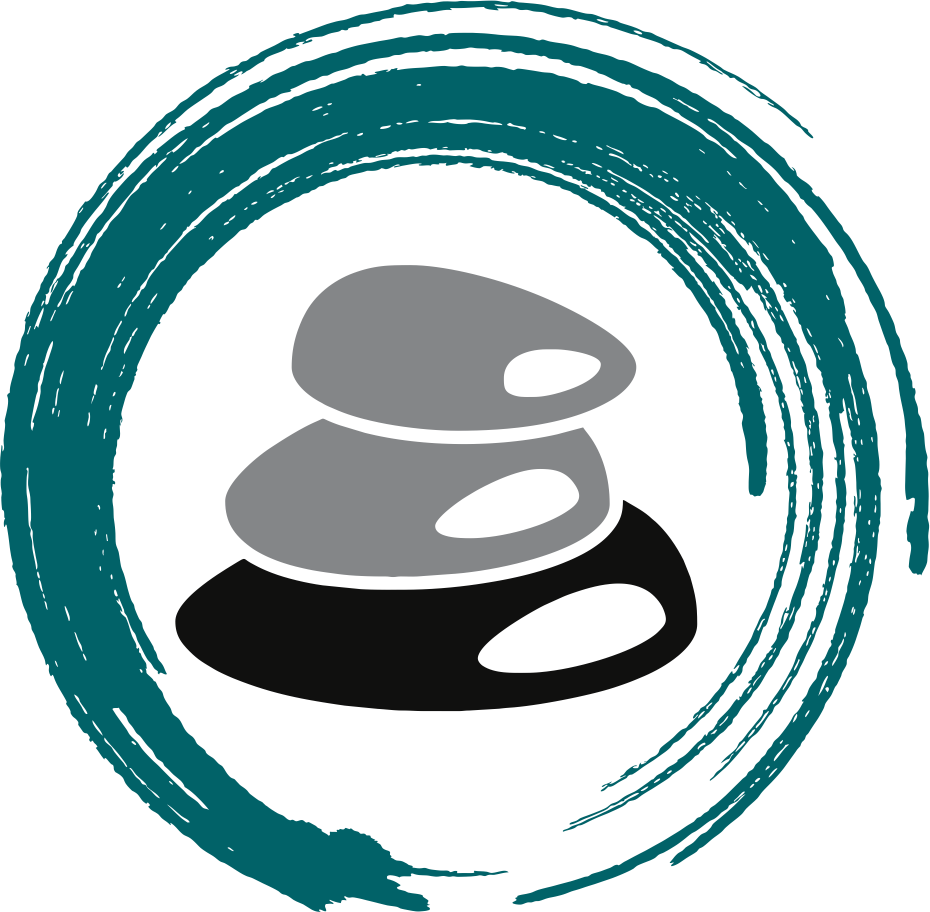 “7 Steps of Letting Go of the Past” – Susan Gregory
Let go of the baggage
Close that chapter
Quit talking about the past
Let go of the shame
Enjoy today!
Gratitude
Walk by faith, not sight
Believe and understand the power of forgiveness
NOT the Same as Trust
Trust is earned, forgiveness is a free gift – no strings attached
You may forgive another, but still not trust them
Not accepting the action as ok, but allowing the wrong to be “let go”
Some Work
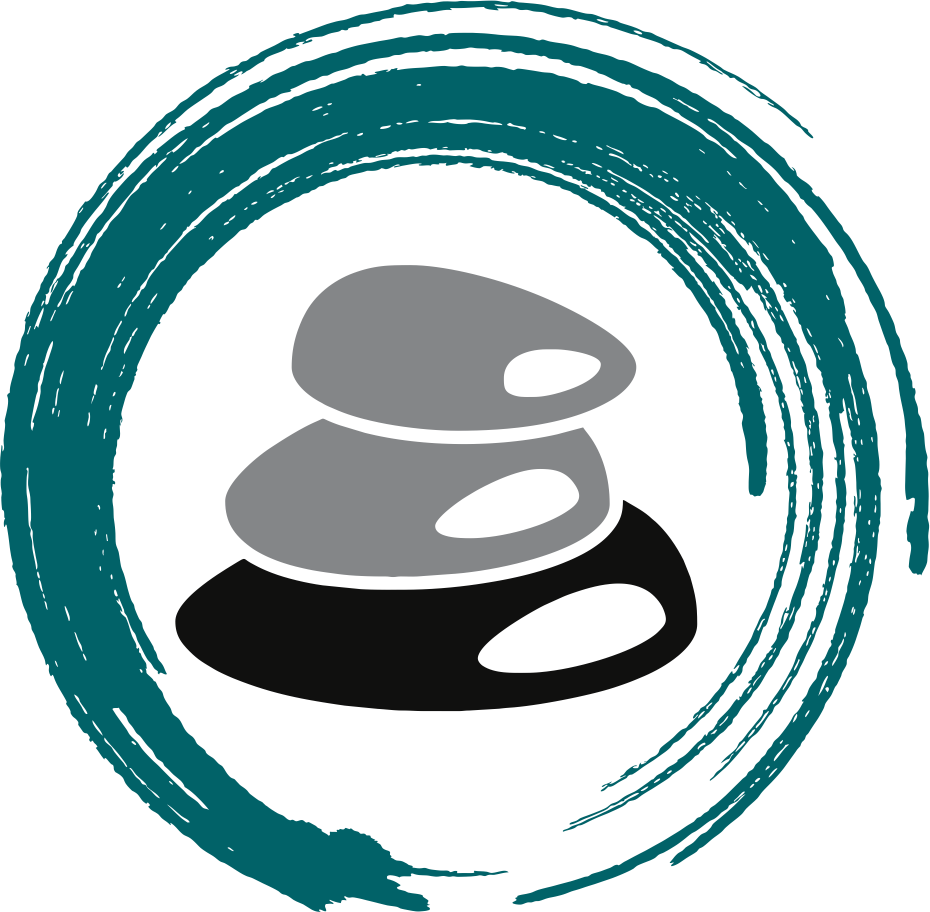 “12 Steps to Letting Go”…
I am angry because:
 I am feeling hurt because:
 I am sad because:
 I am scared because:
 I understand that:
 My responsibility in this is:

 What I forgive myself for is:     What I forgive them for is:
8. What I want is:

9. I hope that:

10. I am grateful for:

11. From now on I will:

12. My first step is: 

When?

What did I gain from this?
Summary and Next?
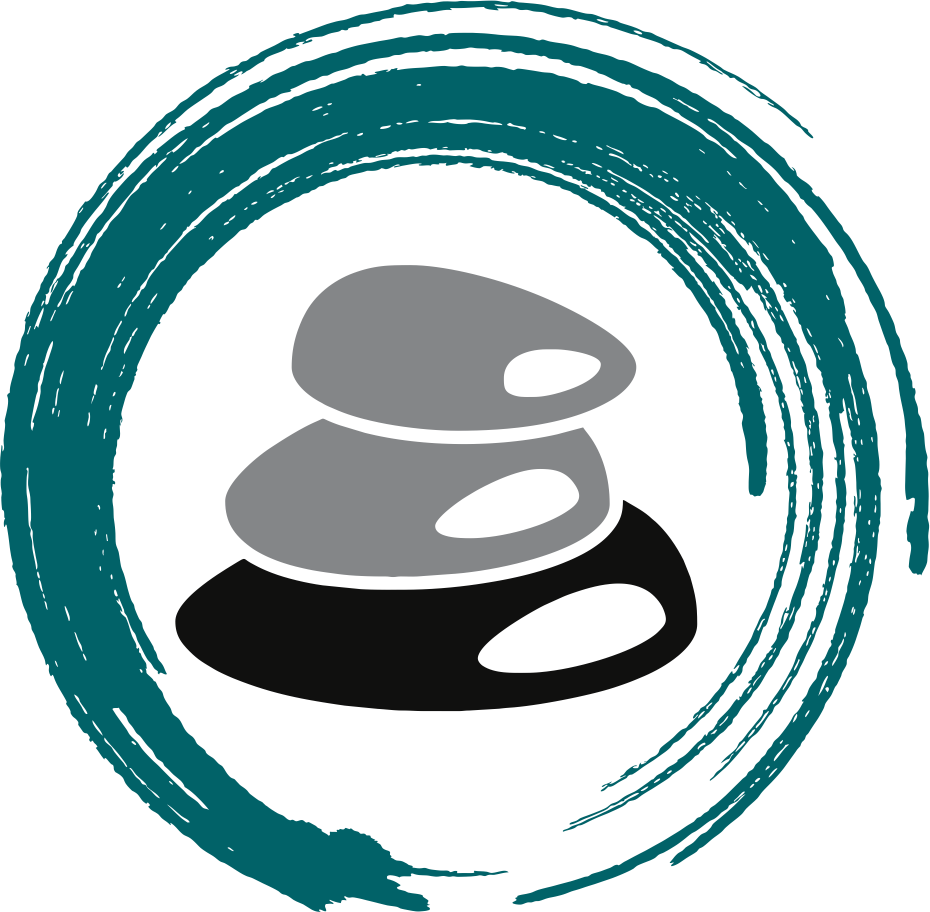 Summary:
Forgiveness – maybe not what you “always” knew
7 Steps 
Questions to Help Get there 
Worksheets – 12 Questions
Next: Shame and Guilt